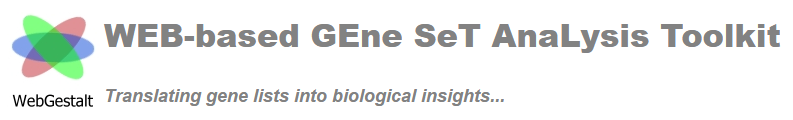 Over-Representation Analysis (ORA)
Gene Set Enrichment Analysis (GSEA)
Network Topology-based Analysis (NTA)
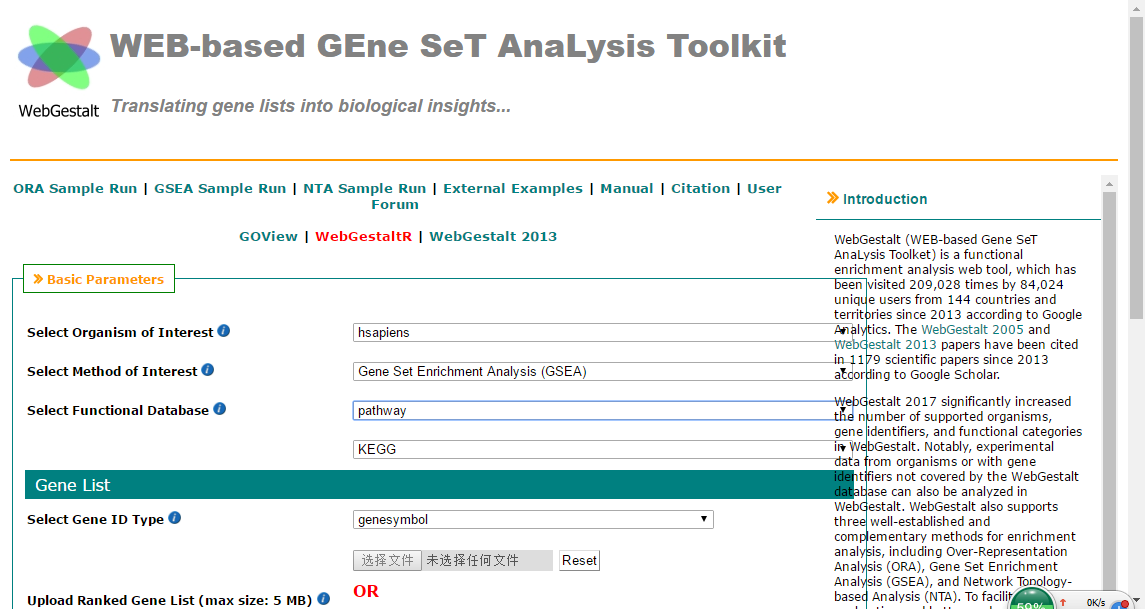 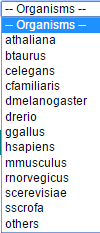 Show example analysis
Species selection
Analysis method selection
Gene ID type
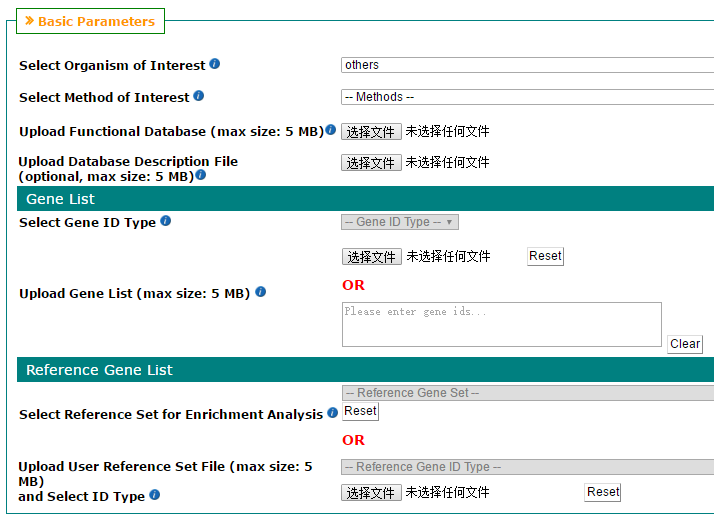 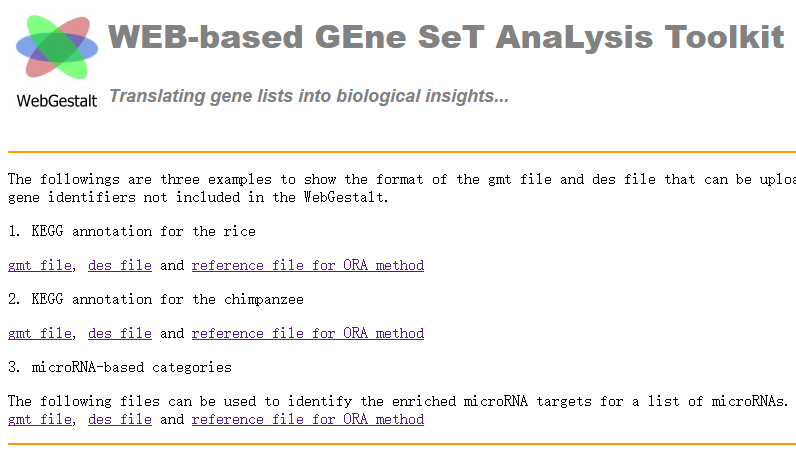 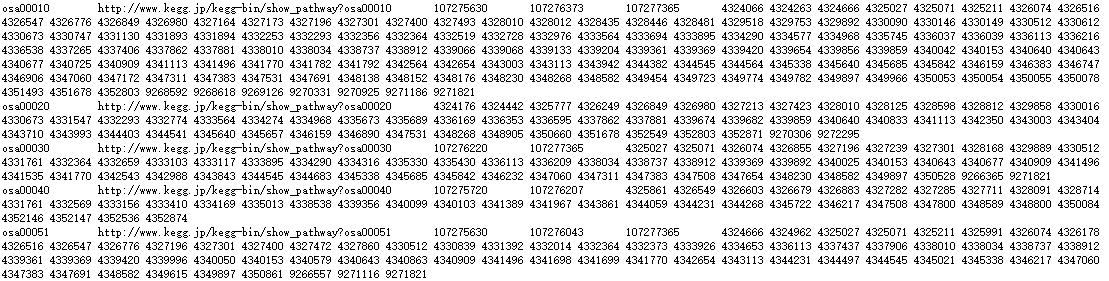 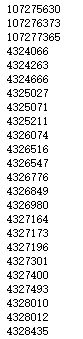 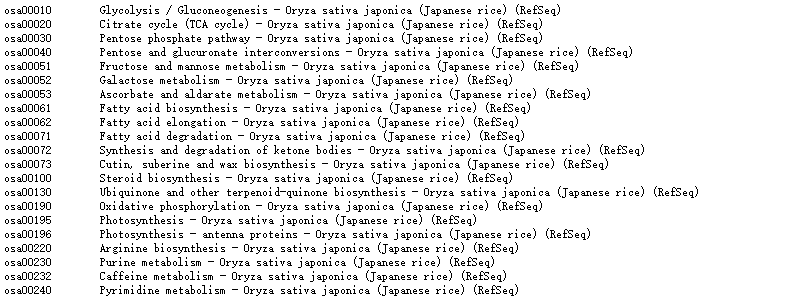 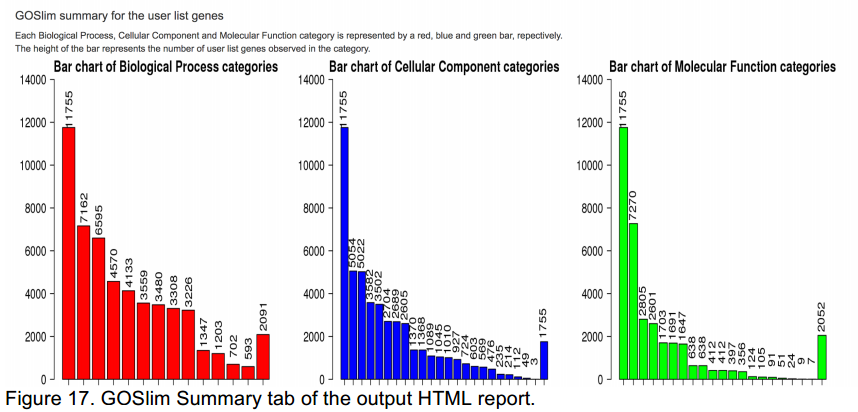 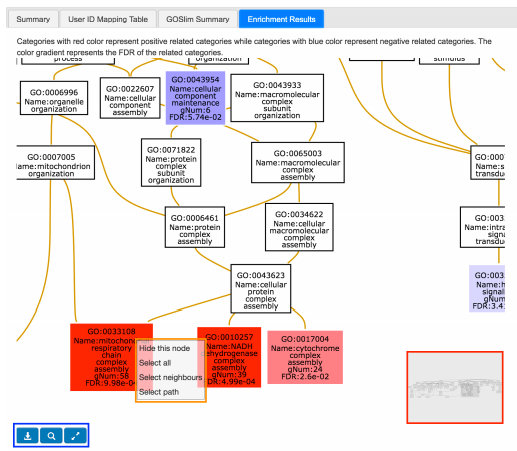 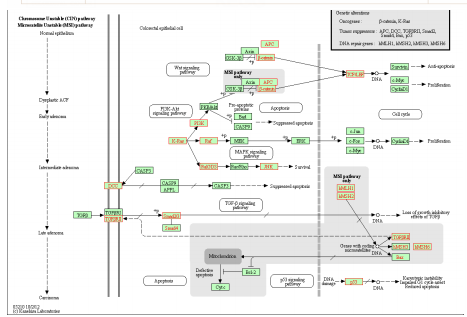